Assessment for LearningStrategies
Assessment to promote learning
'Better' questioning in class that promotes thought and discussion. 
Taking students' answers seriously, not just as 'right' or 'wrong'. 
Setting tasks in ways that require students to apply certain skills or ideas. 
Asking students to communicate their thinking in a variety of different ways. 
Giving less attention to marks and grades and more to directed feedback. 
Giving feedback that helps students recognise their next steps and how to take them. 
Assessing the quality of learning, not just amount of work or its presentation. 
Sharing learning goals with students. 
Involving students in self- and peer-assessment.
Why involve the learner?
“There is strong evidence that involving students in the assessment process can have very definite educational benefits.”
 (Rust, 2002, p 4)

	What might these be?
Sharing Learning Intentions/Outcomes
Questioning
Asking (and answering!) questions is a major part of classroom teaching but how can questioning be considered part of assessment for learning?
What are the purposes of asking questions?
How can questioning support learning?
Can you think of examples of good/bad practice?
TTV clip
More questions!
Think about the sorts of questions you ask in class.
Do these tend to demand immediate answers rather than some thought?
Do the questions you ask mostly demand knowledge recall, or some more complex cognitive processing?
If you ask a question that demands complex thinking through, how do you provide time and opportunity for thought?
Who answers your question? What impact does this have – or not have – on those who do not answer?
How do you deal with a 'wrong' answer from a pupil?
How do you deal with a ‘right’ answer?
The IRE/F sequence
Classroom discourse between teachers and learners often takes the form of the IRE/F sequence:

Initiation – teachers asks question


Response – learner answers


Evaluation/Feedback – teacher gives evaluative comment or some other form of feedback
Question analysis
Communicative Approach
At the heart of classroom practice are the interactions between teachers and learners which a principally mediated through language. The concept of ‘communicative approach’* attempts to distinguish two essential dimensions:
Can you think of examples of each of the four classes of communicative approach?
Are some more common than others? Why?
* Mortimer & Scott, 2003 Meaning Making in Secondary Science Classrooms, Open University Press
Giving (and receiving) feedback
Think about your own experiences of getting feedback on work that you have done:

What was ‘good feedback’ like? Why?

What was ‘bad feedback’ like? Why?
Giving feedback
Think about the feedback that you give to your pupils.  This might be deferred (e.g. in response to written work) or immediate (e.g. to things they say in the classroom, perhaps the replies they give to questions you ask)
What is the purpose of the feedback you give?
How do you structure that feedback so that it meets that purpose?
How would you know if it has been effective in meeting the intended purpose?
Might there be unintended consequences?
Impact of feedback on learning
One of the interesting findings from work on assessment for learning is the impact on learners and learning of feedback presented in different forms. Repeating an earlier experiment, Black and his colleagues investigated the effects of three different approaches to feedback, summarised as: 

one class was given feedback in the form of marks or grades only
one class was given feedback in the form of comments only, with no marks
one class was given both comments and marks as feedback
Impact of feedback on learning
What would you expect the impact of each of these three forms of feedback to be on the students in each class?

Which form of feedback would you expect to have the greatest impact on students' learning?
Impact of feedback on learning
The Black and Wiliam review revealed that, “whilst pupils’ learning can be advanced by feedback through comments [on how to improve performance], the giving of marks - or grades – [as well] has a negative effect in that pupils ignore comments when marks are also given” (p.8).


Black, P.J., & Wiliam, D., 1998.  Inside the black box: Raising standards through classroom assessment.  London: King’s College London School of Education.
A similar study in Canada
80 Y9 Canadian students learning to write major scale in music
Experimental group 1 (EG1) given
written praise
list of weaknesses
workplan
Experimental group 2 (EG2) given
oral feedback
nature of errors
chance to correct errors
Control group (CG) given
no feedback


	Boulet et al 1990. Journal of Educational Research, 84, pp.119-125.
Achievement
EG2 > EG1 (≈CG)
Pupil responses to written feedback
‘Good’ doesn’t help much – he’s just saying that it’s not really very good.  I’d like it if he just told the truth (Y3)

‘Good’ or ‘excellent’ gives you confidence in what you’re doing (Y6)

‘Not very good work’ doesn’t help me to know how to do it better (Y3)

Sometimes he says it could be better but if I think I’ve done it well I just forget about it (Y9)

She says to spend more time on it – that’s about it actually (Y9)

Once she said ‘You’re not very good at spelling’.  I don’t really want to hear that because I already know that (Y10)
Self- and Peer-Assessment
An important finding from the work of Black and colleagues – and one that has had considerable impact in schools – is the effectiveness of self- and peer-assessment in supporting learning.

Black and colleagues followed up the initial research review with a project to research the actual practice of assessment for learning.  The report on this project, and suggestions for practice, can be found in Black's (2003) book Assessment for Learning: putting it into practice.
Self- and Peer-Assessment
EFA Project
Self- and Peer-Assessment
take the focus away from the teacher as assessor;
introduce new/other perspectives
(inevitably) introduce an involvement with assessment criteria;
are essentially ‘formative’
What does it look like?
Claims for self-assessment?
it provides more valid, individualised assessment
it allows better assessment of processes, not just products
it encourages learners to take responsibility for their own learning
it promotes more effective learning
it prepares for lifelong, autonomous learning
it changes the roles of the teacher and the teacher/ learner relationship
its reliability and comparability are low
it is useful for formative purposes but not summative


What is your response to each of these claims?
Self-assessment
“the underpinning principle is that students are more responsible for and involved in their own learning”

(Weedon et al, 2002, p.73)
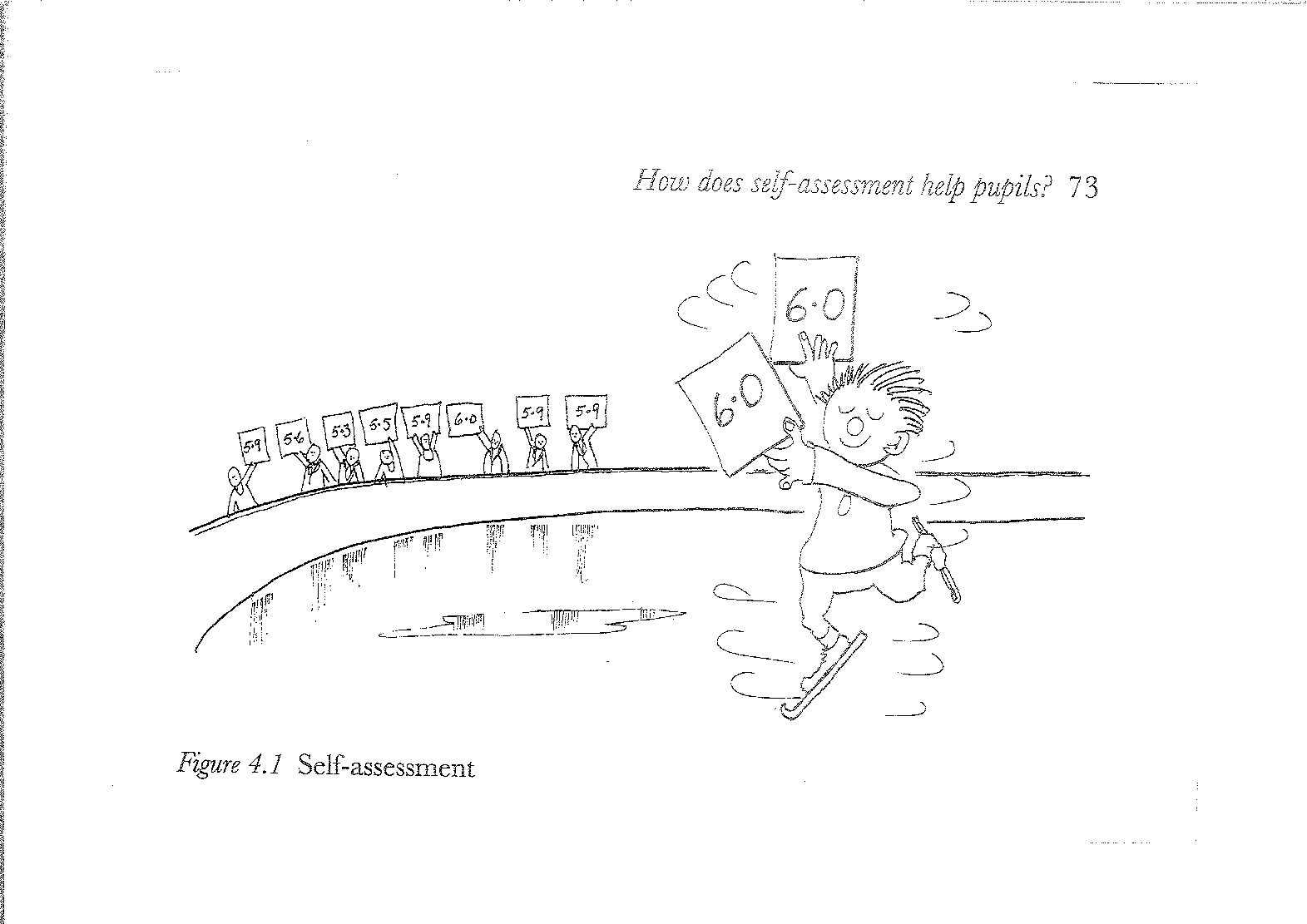 Self-assessment
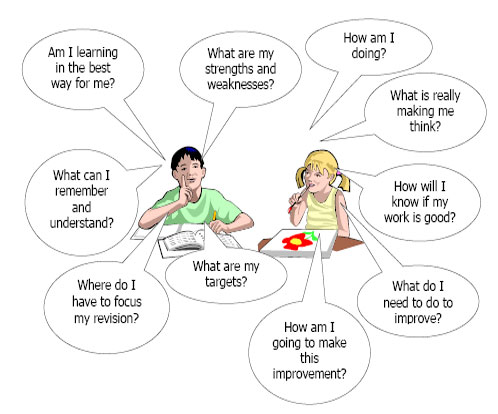 Principles
Reflecting on past experience
Remembering and understanding what took place
Gaining a clearer idea of what has been learned
Involving learners in the organisation of their work, keeping records of activity and making decisions about future activity
Uses of self-assessment
individual self-monitoring and checking progress
promoting learning skills
diagnosis and remediation
as a substitute for other assessment forms
to improve professional or academic practice
to consolidate learning
a prelude to the recognition of prior learning
for self-knowledge and self-understanding

(Boud, 1995)
Caveat
One of the problems with self-assessment is that children/ students, typically, are not particularly good at it.  However, this is more a reflection on the fact that they don’t know what it is they’re meant to be doing than the fact that they can’t do it.
Self-awareness of learning?
“Students under-perform in assessment tasks because they don’t understand the requirements”

	Rust, C., Price, M. and O’Donovan, B. (2003) Improving students’ learning by developing their understanding of assessment criteria and processes, Assessment and Evaluation in Higher Education, 28(2), 147-164.
“… students invariably believed content and presentation to be most important in meeting the assessment criteria.  Although some students acknowledged that critical and creative learning … would ‘get them marks’, only a few knew how and why they should show it in their coursework.”

	“Students tended to equate more effort with more writing and hence the achievement of higher grades; their view was that ‘more equals better’.”
	[more detail, more time, better grammar and punctuation]

(Martin et al, 2002. p.14)
Approaches to self-assessment
Involving learners in …

… assessment of the final product using given criteria (or possibly exemplars)
… negotiation of the criteria
… selection of evidence
… negotiation of learning goals
Some dilemmas of self-assessment
Do students want to be involved in self-assessment?

Self-assessment involves devolving institutional power.

Can summative self-assessment be reliable?
Experience of Self-assessment
Consider learning situations you have been in e.g. learning to ride a bike, drive, cook, a musical instrument.
When have you self-assessed?
How did you self-assess?
With what effect?
Was your self-assessment recognised in any (formal) way?
How do you use self-assessment?
How do the learners you work with self-assess?

Are they good at it?

How might this be improved?

How might it be developed further?
Peer assessment
The assessment of learners by other learners in the same group

	What are some of the benefits and challenges of peer assessment?

	If students want constructive feedback then they need to learn to be able to give constructive feedback
Peer Assessment: an example
Rafiq & Fullerton (1996) used engineering students to assess each other’s performance in a group project.  Students assess others on two dimensions: contribution to the outcomes, and strengths in skills relevant to the group work.

Their aims including peer assessment were to:
involve students and give them responsibility in every aspect of their work, including assessment
stress the formative and reflective aspects of the assessment
give students confidence through active involvement
give students a sense of ownership and control of the process
Peer Assessment: an example
They identified two major problems:

reluctance among students to mark each other’s work

tutor feelings that student marking was sometimes biased
Peer Assessment: an example
However:
when compared with marks given by other means for the same work, the peer assessment was reliable and reflected the real performance of the students
it increased student involvement
students gained objectivity
it changed the purely summative assessment to a more formative process
students saw the peer assessment exercise as fair and as useful in their own professional development
Peer Assessment: some thoughts
“The validity of peer assessment cannot be considered simply by how similar student marks are to tutors marks.  Peer assessment is not only a grading procedure, it is a teaching tool, i.e. part of a learning process where skills are developed.”

“As a summative form of assessment there is still some doubt about the reliability of peer assessment.  However, the peer assessment process is not just a summative assessment … as a formative assessment the process has value.”
Orsmond et al (1996)
Kwan, K-P. and Leung. R., 1996. Tutor versus peer group assessment of student performance in a simulation training exercise.  Assessment & Evaluation in Higher Education, 21(3), pp.205-214.

Orsmond, P., Merry, S. and Reiling, K., 1996.  The importance of marking criteria in the use of peer assessment. Assessment & Evaluation in Higher Education, 21(3), pp.239-250.

Rafiq, Y. and Fullerton, H., 1996.  Peer assessment of group project in civil engineering. Assessment & Evaluation in Higher Education, 21(1), pp.69-81.
Gielen, S., Tops, L., Dochy, P. Onghena, P. and Smeets, S. (2010)  A comparative study of peer and teacher feedback and of various peer feedback forms in a secondary school writing curriculum, British Educational Research Journal, 36(1), pp.143-162.